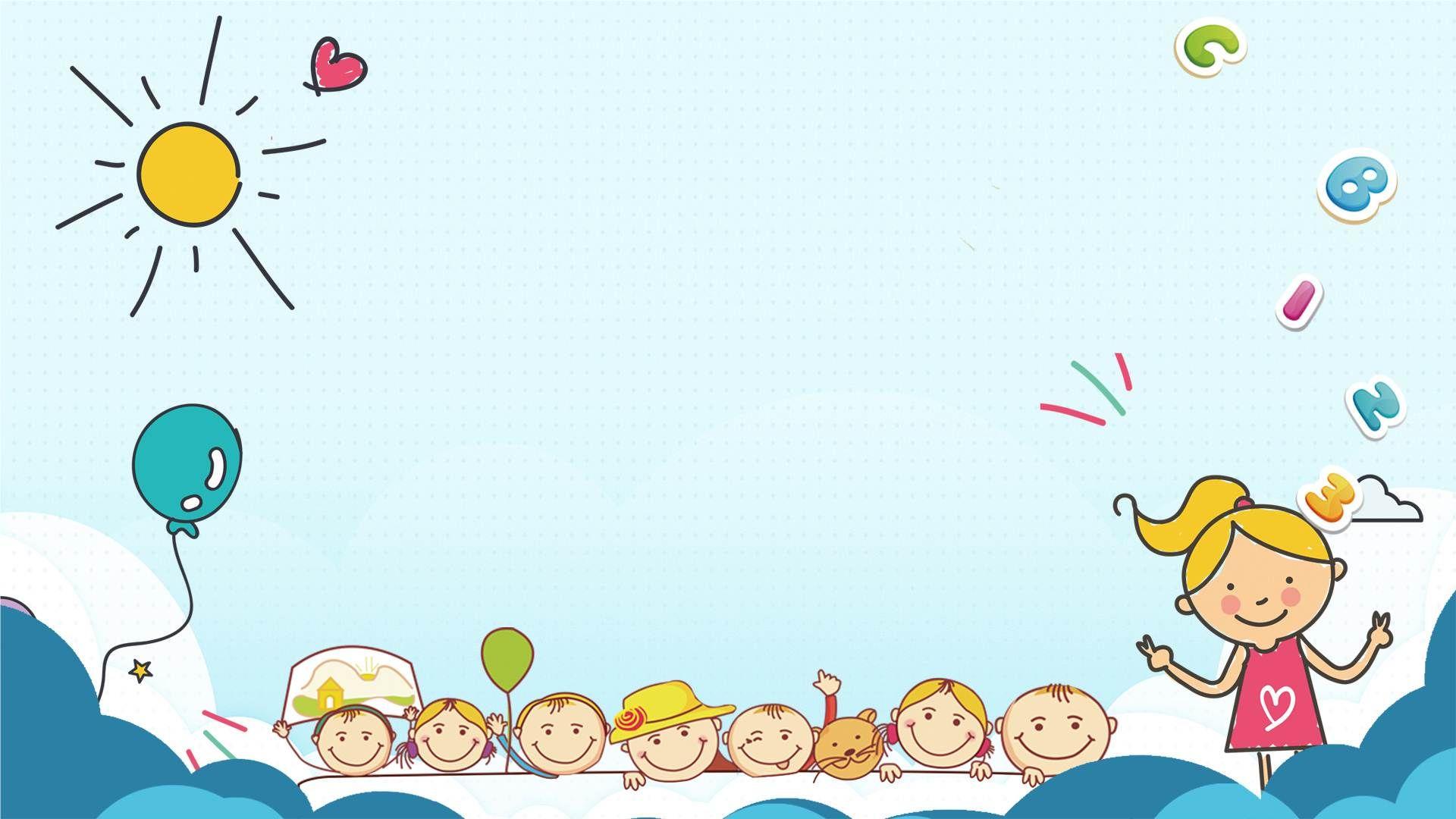 PHÒNG GIÁO DỤC ĐÀO TẠO QUẬN LONG BIÊNTRƯỜNG MN LONG BIÊN A
Lĩnh vực: Phát triển Ngôn ngữ
Hoạt động: Làm quen chữ cái
Đề tài: Trò chơi chữ o, ô, ơ
Lứa tuổi: MGL 5-6 tuổi
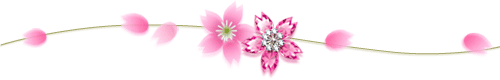 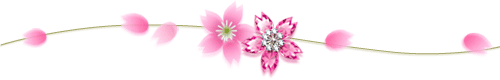 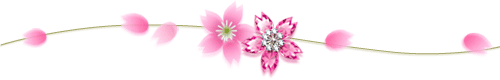 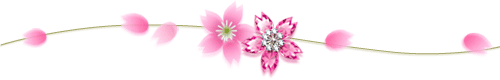 Ôn chữ cái đã học
¬
o
«
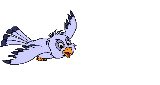 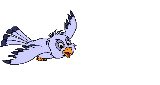 Cố lên
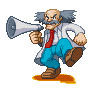 Trò chơi
Bù chữ còn thiếu
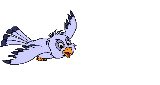 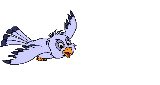 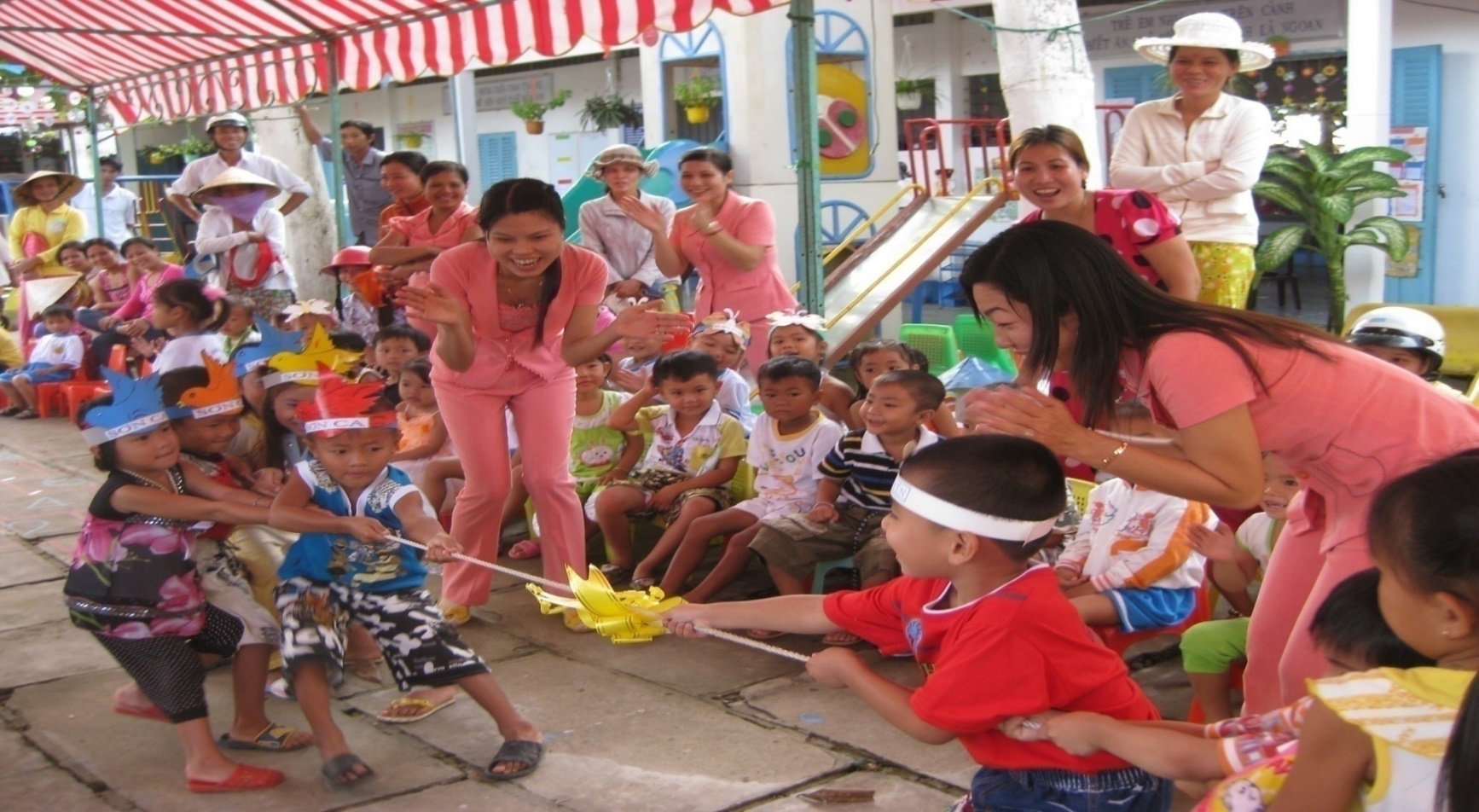 kÐo co
o
kÐ.. c..
o
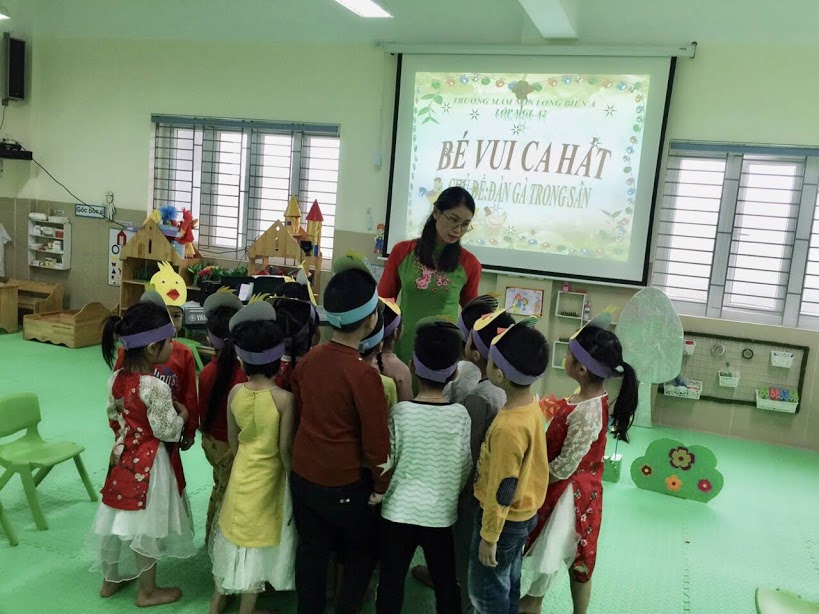 C« gi¸o
«
o
C.. gi¸..
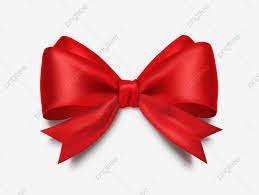 C¸i n¬
C¸i n..
¬
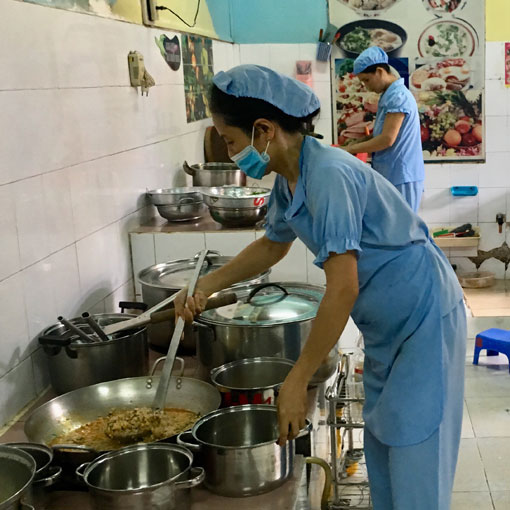 C« nu«i
«
C.. nu..i
«
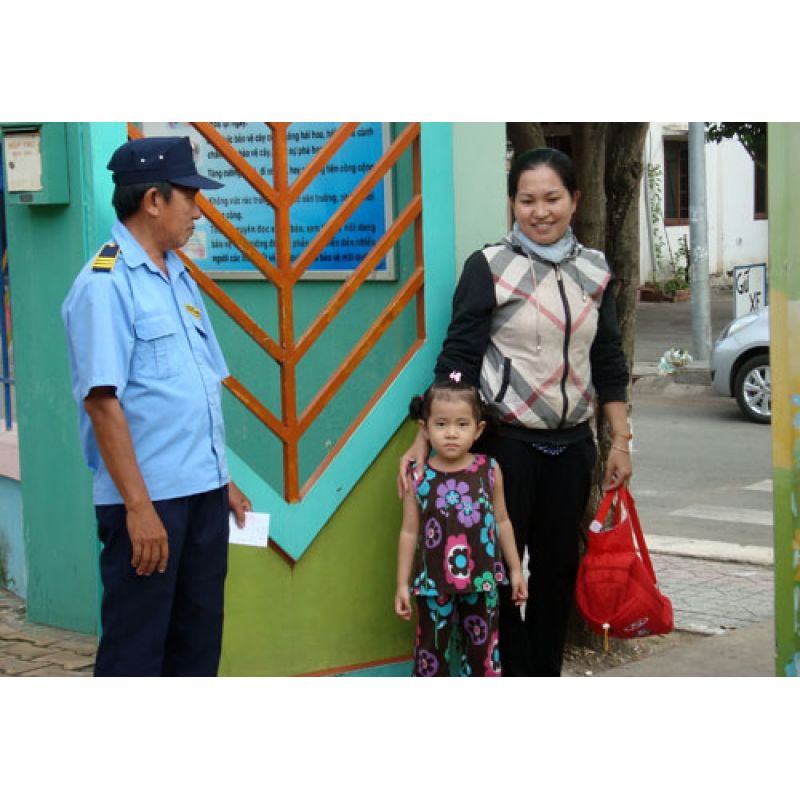 B¸c b¶o vÖ
B¸c b¶.. vÖ
o
TRÒ CHƠI: VÒNG QUAY KỲ DIỆU
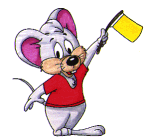 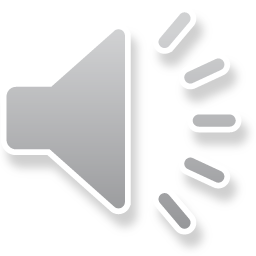 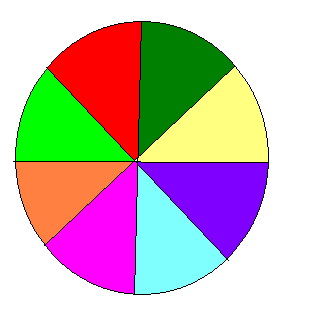 o
¨
«
o
¬
¬
a
«
28
1
2
3
4
5
6
7
8
Chúc các bạn chăm ngoan học giỏi